Deep-level gold mining on the Witwatersrand
Grade 8
Why gold is valuable
Mined for centuries
Rare metal - can’t rust / corrode
malleable metal - can be molded
never loses its shine
conducts heat and electricity
artwork & jewellery
Symbol of wealth 
and power
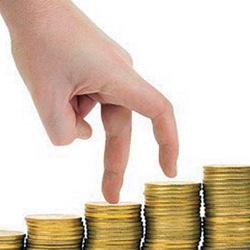 gold in witwatersrand
used by Africans for centuries before
only mined the pockets close to earth
it ran out - thought it was exhausted
1886 - new gold reef on Langlaagte
Prospectors came from all over to find gold
It changed South Africa forever...
gold in witwatersrand
gold in witwatersrand
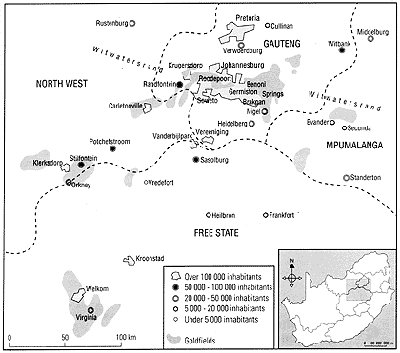 how gold is mined
discovered in ancient rocks ( 2 000 mil)
not concentrated
need to excavate tons of rock to produce small amounts of gold
deep-level mining needed new technology
how gold is mined
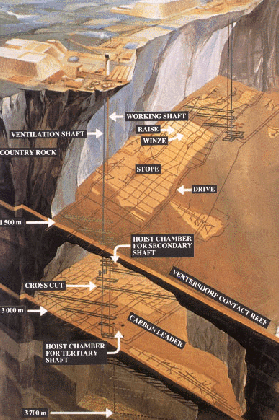 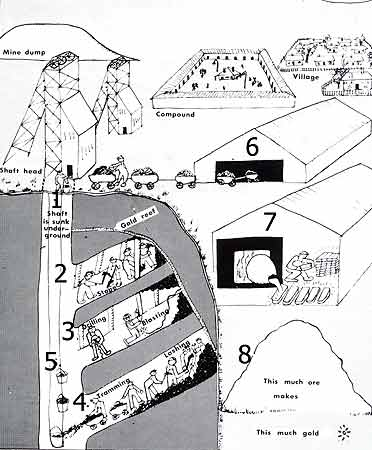 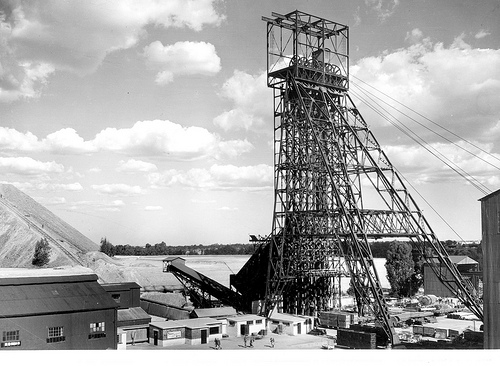